OCITF/OCWG Project Update


NPRR 758 Improved Transparency for Outages Potentially Having a High Economic Impact




Leo Castillo – ERCOT Project Manager
May 15, 2017
NPRR758 Improved Transparency for Outages Potentially Having a High Economic Impact
Scope includes:
Create a High Impact Transmission Elements (HITE) list upload/validation process
Create a new Outage Type 
Enhancements to OS user interface and the automated submission process  
Create an new MIS report and regression testing of existing reports 
Progress to date:
Planning Phase – Complete
Vendor changes - Complete
Currently in testing – In Progress
Internal code changes and integration with vendor code – In Progress
2
NPRR758 Improved Transparency for Outages Potentially Having a High Economic Impact
Next Steps:

Testing  (Functional, Integration, Load and Regression)
Release API specifications 
Migrating components to MOTE 
Production Readiness
Go-Live System Changes (R4 - 8/29 – 8/31)
Stabilization
3
NPRR758 Improved Transparency for Outages Potentially Having a High Economic Impact
Project Timeline:
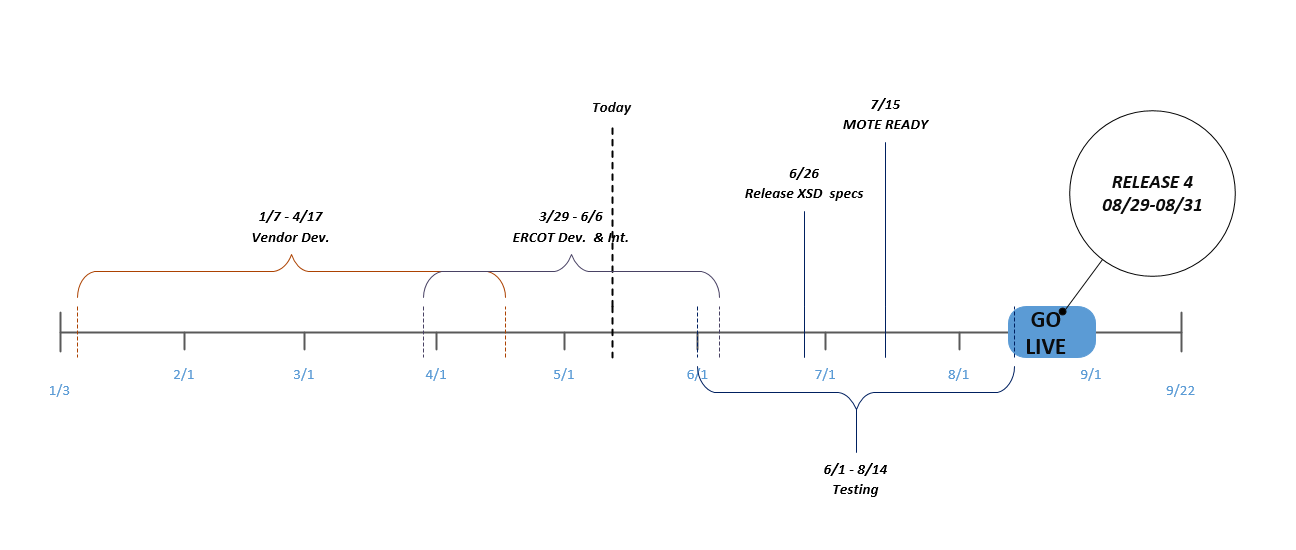 4
NPRR758 Improved Transparency for Outages Potentially Having a High Economic Impact
Questions?
5